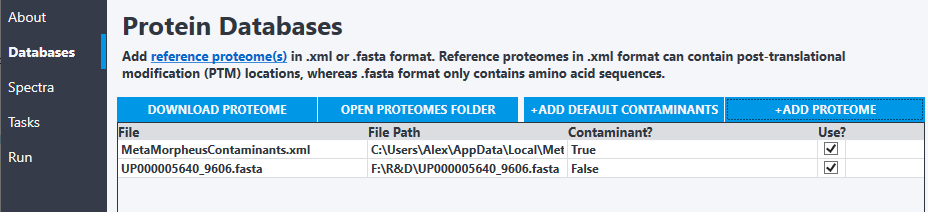 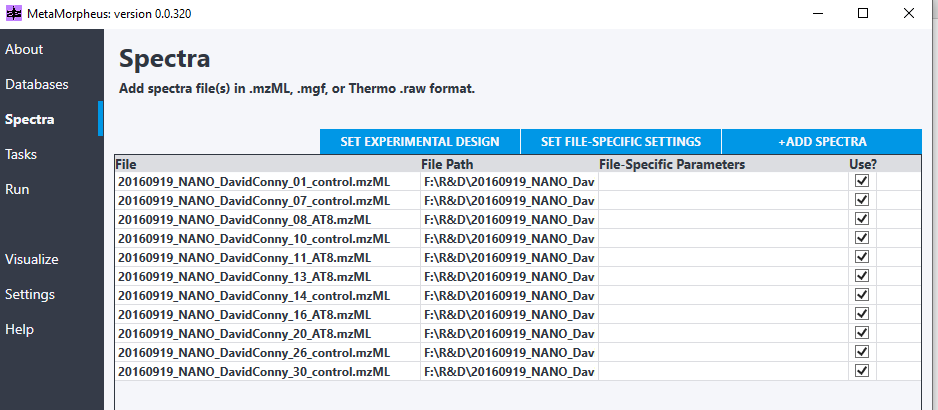 MetaMorpheus Search procedure. Used to generate search results from Hondius data (.wiff  .mzML via MS Convert)
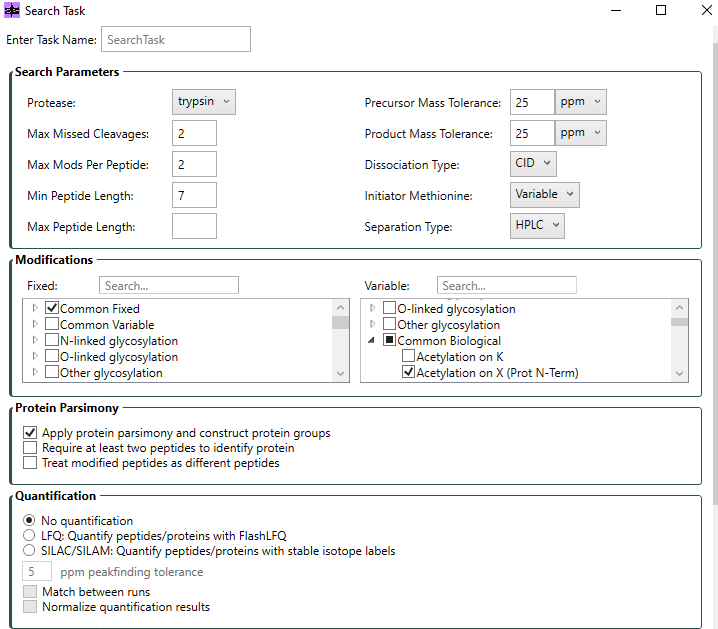 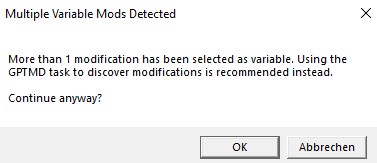 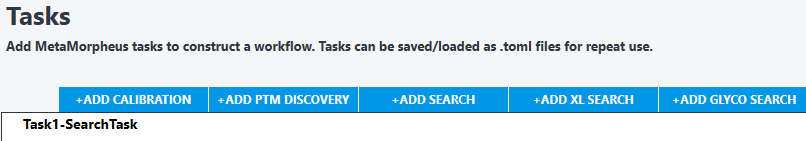 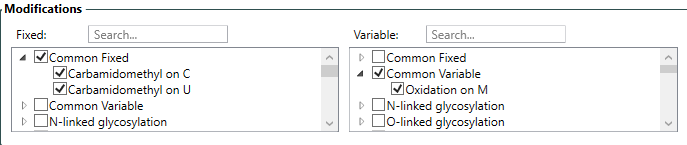 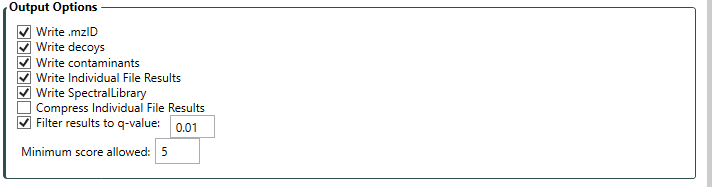 MetaMorpheus Search procedure. Used to generate search results from Hondius data (.wiff  .mzML via MS Convert)
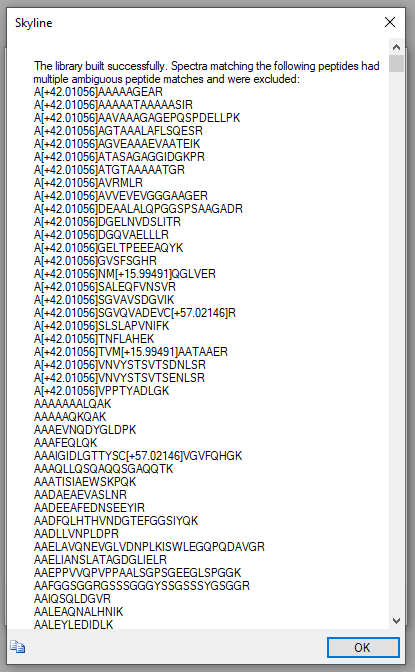 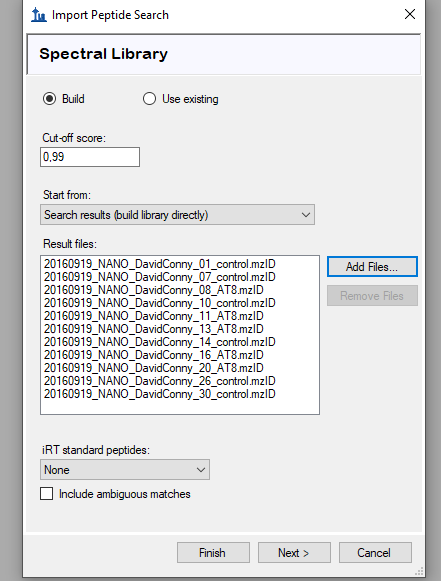 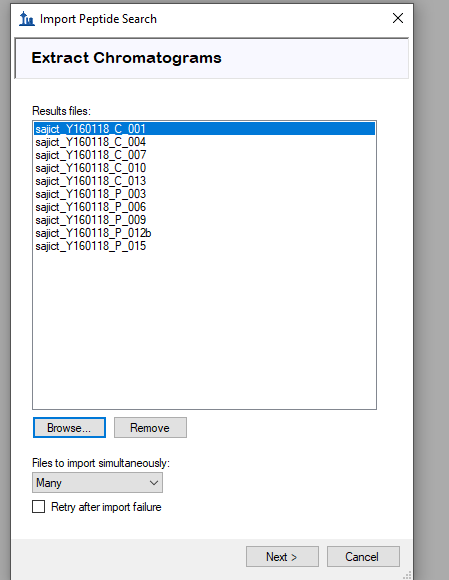 Using the Forchelet DIA data for this
Import DIA search
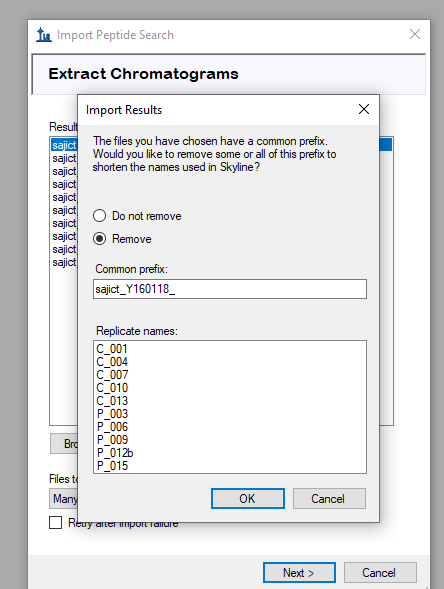 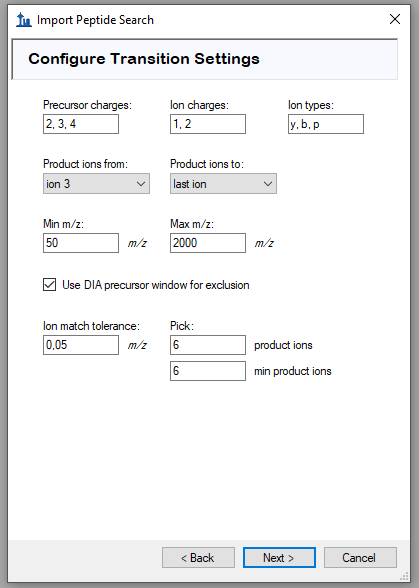 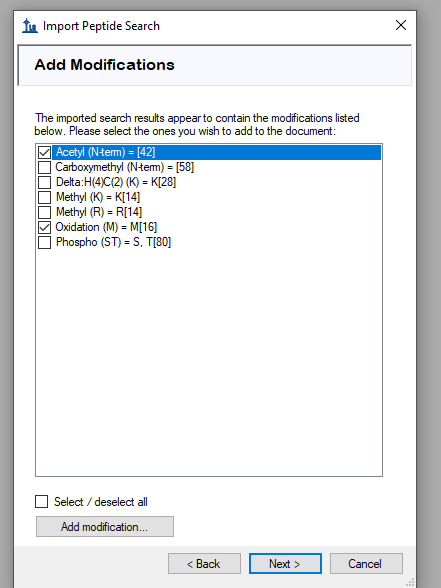 Import DIA search
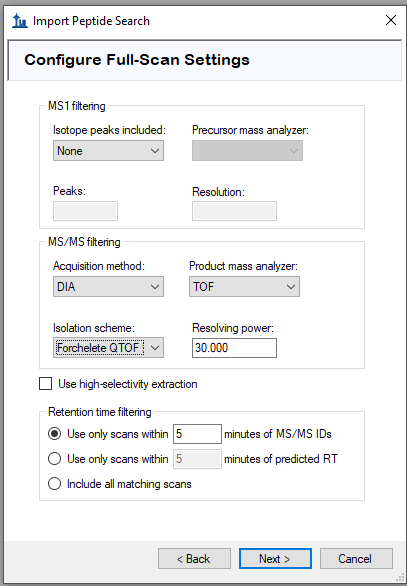 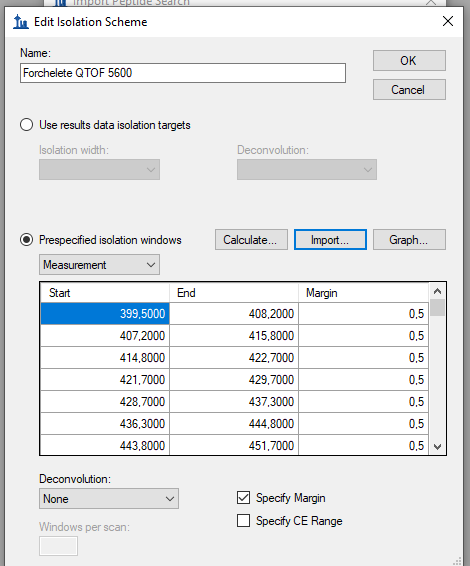 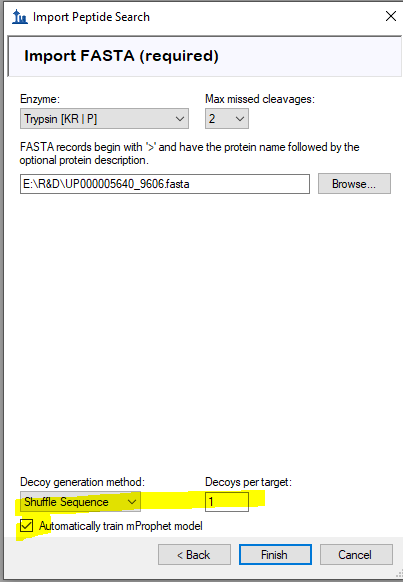 Fasta is Human proteome from Hondius study
Used a .wiff file from Forchelet data to let Skyline figure out windows
Import DIA search
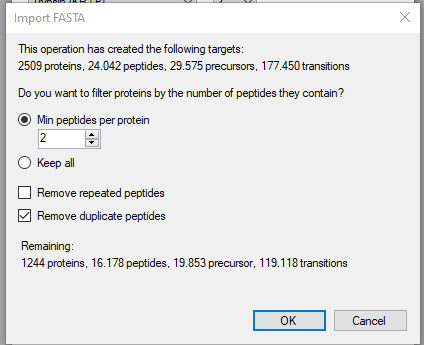 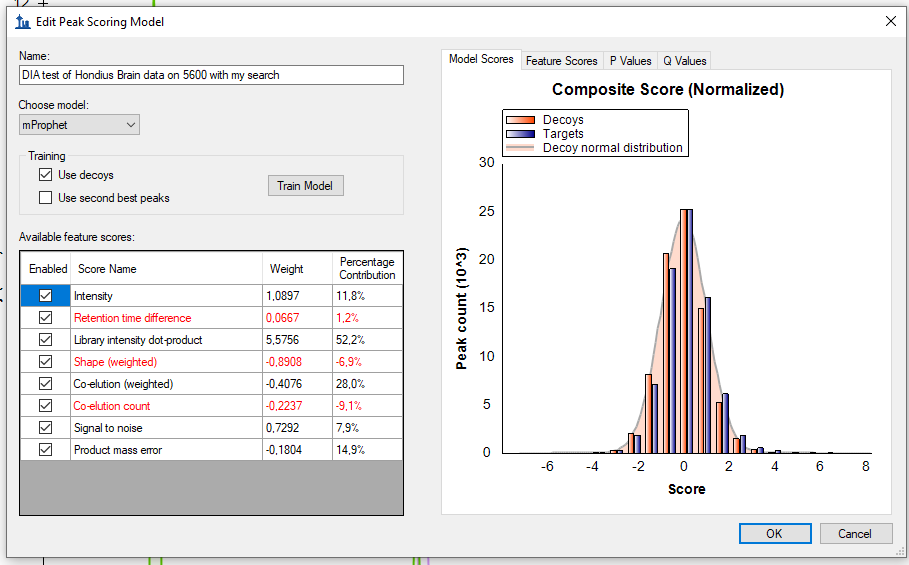 Import DIA search